Momentum
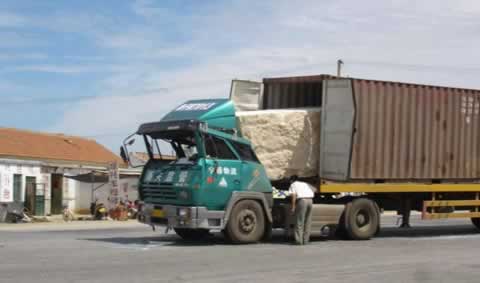 http://phet.colorado.edu/en/simulation/forces-1d
a property of any moving object that depends on its mass and velocity (or speed if you don’t worry about direction)
must know both of these in order to calculate momentum
normally we will use g(m/s) or kg(m/s) as a unit of measurement
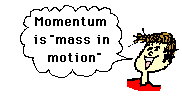 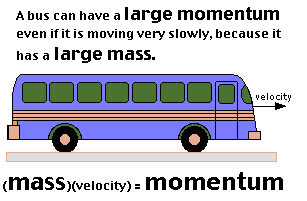 Bill Nye 2:06
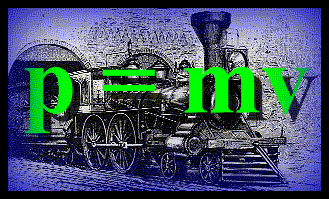 Momentum formula
ρ = mv   or   ρ = m·v   
or  ρ  = m x v  or   ρ = m(v)
ρ = momentum
m = mass
v = velocity
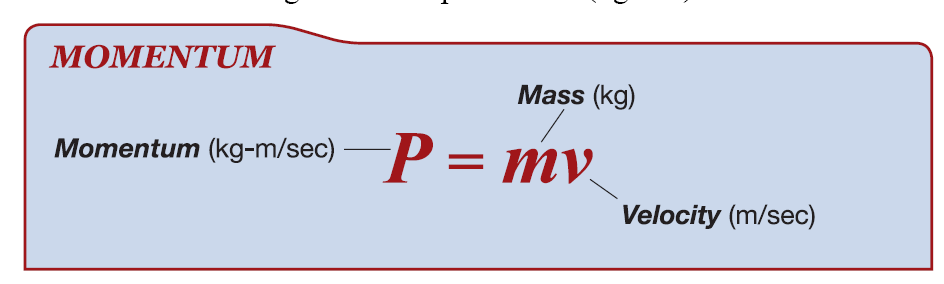 Example problem
A ball has a mass of 2.5 kg and a velocity of 6.0 m/s heading North.  Calculate its momentum.
given                        formula              set up problem               answer w/ unit of measurement
m=2.5kg	 p=mv
v=6.0m/s
2.5kg(6.0m/s)
15.0 kg(m/s)
How would you label the answer if the mass was 
    2.5 g and the velocity 6.0 km/hr?
15.0 g(km/hr)
Conservation of momentum
the momentum of an object can not disappear
in a collision:
some or all of the momentum from the 1st object is transferred to the 2nd object
the momentum before and after is the same
(friction may take away some energy)
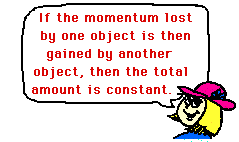 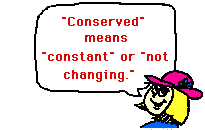 Phet - collisions
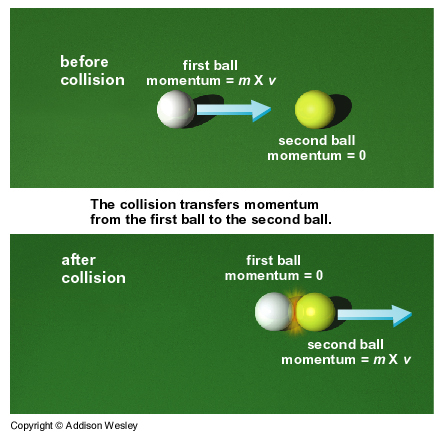 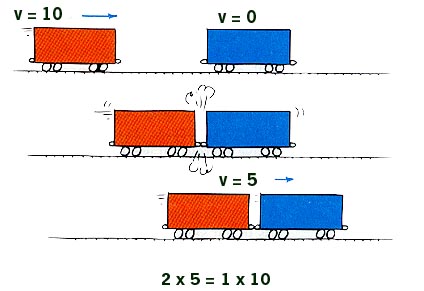 Conservation of Momentum video (1:37)
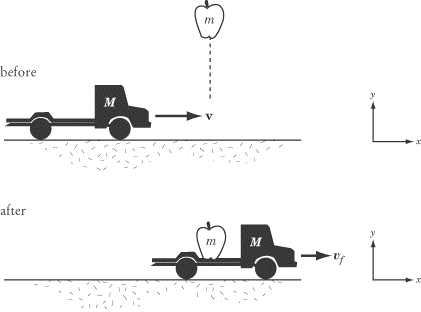 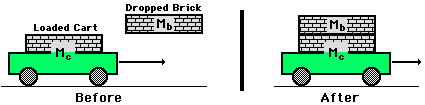 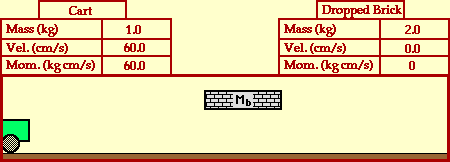 Crazy kid Youtube Video
Problem  Solving #1(write this down)
A 6 kg fish swimming at 1 m/sec swallows a 2 kg fish that is at rest.  Find the velocity of the fish immediately after “lunch”. 
System is both fish, so …..
       net momentum before  =  net momentum after   
((mv big fish) + (mvsmall fish))before = (m big fish+ msmall fish)(Vboth)after

(6 kg)(1 m/sec) + (2 kg)(0 m/sec)  =  (6 kg + 2 kg)(vafter)  
                        6 kg.m/sec  =  (8 kg)(vafter)  
                                    vafter  = 6 kg.m/sec / 8 kg                  
                                                     8 kg
                                   vafter   =  ¾ m/sec
vafter  =
Problem  Solving #2
Now the 6 kg fish swimming at 1 m/sec swallows a 2 kg fish that is swimming towards it at 2 m/sec.  Find the velocity of the fish immediately after “lunch”. 
System is both fish, so….
       total momentum before  =  total momentum after   
                    (total mv)before  =  (total mv)after    
((mv big fish) + (mvsmall fish))before = (mv big fish)  + (mvsmall fish))after

(6 kg)(1 m/s) + (2 kg)(-2 m/s) = (6 kg + 2 kg)(vafter)  
 6 kg.m/sec + -4 kg.m/sec  =  (8 kg)(vafter)  
                                    vafter  = 2 kg.m/sec / 8 kg                  
                                                     8 kg
                                   vafter   =  ¼ m/sec
vafter  =
Problem  Solving #3 & #4
Now the 6 kg fish swimming at 1 m/sec swallows a 2 kg fish that is swimming towards it at 3 m/sec.  
                    (net mv)before  =  (net mv)after    
(6 kg)(1 m/sec) + (2 kg)(-3 m/sec) = (6 kg + 2 kg)(vafter)  
 6 kg.m/sec + -6 kg.m/sec  =  (8 kg)(vafter)  
                                   vafter   =  0 m/sec

Now the 6 kg fish swimming at 1 m/sec swallows a 2 kg fish that is swimming towards it at 4 m/sec.  
                    (net mv)before  =  (net mv)after    
(6 kg)(1 m/sec) + (2 kg)(-4 m/sec) = (6 kg + 2 kg)(vafter)  
 6 kg.m/sec + -8 kg.m/sec  =  (8 kg)(vafter)  
                                   vafter   =  -1/4 m/sec